Compenserende vergoedingen binnen het instrumentendecreet
Jonas Voorter (Universiteit Hasselt)
Agenda
Inleiding

Grondwettelijke eigendomsbescherming

Het ontwerp van instrumentendecreet

Het voorstel rond woonreservegebieden

Conclusie
Inleiding
Inleiding
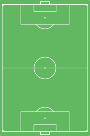 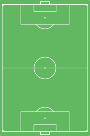 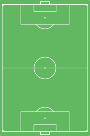 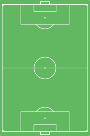 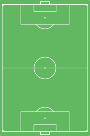 Elke dag
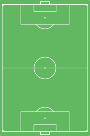 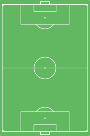 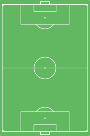 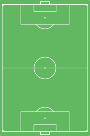 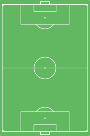 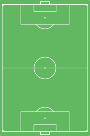 Omzetting in bebouwde ruimte
Inleiding
Betonstop/Bouwshift

“Het bijkomend gemiddeld dagelijks ruimtebeslag is tegen 2040 teruggedrongen tot 0 hectare”
Grondwettelijke eigendomsbescherming
Grondwettelijke eigendomsbescherming
Traditioneel BE:
Artikel 16 Gw. ((quasi-)onteigening)
Artikel 544 Bw. (genot eigendom)

Europees
Artikel 1 EAP EVRM
1ste regel: algemene genotsregel
2de regel: onteigeningen
3de regel: eigendomsbeperkende maatregelen

 Artikel 1 EAP EVRM en artikel 16 Gw = analoog: samenlezing is mogelijk
Grondwettelijke eigendomsbescherming
Toetsing artikel 1 EAP EVRM:
‘eigendom’?
‘eigendomsbeperking’?
Legaliteit
Legitimiteit
Proportionaliteit

Proportionaliteitstoets = in concreto
Ernst van de inbreuk
Legitieme verwachtingen
compensatie (?)
…
Grondwettelijke eigendomsbescherming
Gelijkheidsbeginsel van de burgers voor de openbare lasten (GBOL)
Start in contentieux burenhinder
Langzaam uitgebreid (Cass. 24 juni 2010)

Beginsel met grondwettelijke waarde: GwH 19 april 2012 (nr. 55/2012)

Principearrest: GwH 1 oktober 2015, nr. 132/2015
Beroep tot vernietiging
Veelheid aan mogelijkheden
Ventielfunctie
Grondwettelijke eigendomsbescherming
Toepassingsvoorwaarden (GBOL)
Buiten het normale maatschappelijke of bedrijfsrisico vallende gevolgen
Die drukken op een beperkte groep van burgers

 = proportionaliteitstoets 
 Wat is een beperkte groep?
Bijzondere schade?

Vergoeding
Principe van niet-vergoeding
Enkel bovenmatige schade (zie 1.)
Grondwettelijke eigendomsbescherming
Samenlezing artikel 1 EAP en GBOL-beginsel
Inhoudelijke overlap met de derde regel
Geen rechtstreekste toetsing aan GBOL-beginsel mogelijk
Koppeling aan artikel 10 – 11 Gw.


Recente ontwikkelingen (Cass. 20 februari 2020)
Planschadevergoeding
“Het valt evenwel niet uit te sluiten dat de decretale berekeningswijze in bepaalde gevallen afbreuk doet aan de rechten van de betrokken eigenaars” (GwH 8 mei 2019, nr. 57/2019)  Bal in kamp van decreetgever
Geen GBOL-vergoeding bovenop evenredige vergoedingsregeling
Grondwettelijke eigendomsbescherming
To be continued….
Het ontwerp van instrumentendecreet
Het ontwerp van instrumentendecreet
Nog steeds een ontwerp

Nieuw advies RvS (17 februari 2021): toch nog werkpunten 

Compenserende vergoedingen
= een eenmalige vergoeding die de overheid uitbetaalt om de kapitaalschade (zakelijk gerechtigde) en inkomstenverlies (gebuiker) door gebruiksbeperkingen te vergoeden
Harmonisatie procedure en berekening
Eigenaarsvergoeding en gebruikersvergoeding
Focus op planschadevergoeding (eigenaarsvergoeding)
Het ontwerp van instrumentendecreet
Administratief
Belangrijke rol voor landcommissies
Schaderamingsrapporten/schaderapporten
(ontwerp-)beslissing rond toekenning compenserende vergoeding (m.u.v. planschadevergoeding)

Eventuele geschillen = bevoegdheid burgerlijke rechter
Advies RvS ivm terugbetaling

Aanvraag compenserende vergoeding = binnen twee jaar na het ontstaan van het recht
Verlenging mogelijk
Het ontwerp van instrumentendecreet
Eigenaarsvergoeding = niet voor alles en iedereen
Naar aanleiding van specifieke gebruiksbeperkingen
Niet voor administratieve overheden (uitzonderingen)
Percelen die zijn opgenomen in een definitief vastgesteld grondruilplan (afgelopen 10 jaar)

Eigenaarsvergoeding: A = B – C

A: eigenaarsvergoeding
B: de eigenaarswaarde (getroffen deel) perceel voor het effectief ingaan van de gebruiksbeperking
C: de eigenaarswaarde (getroffen deel) perceel na het effectief ingaan van de gebruiksbeperking
Het ontwerp van instrumentendecreet
Eigenaarswaarde = venale waarde
Objectieve factoren:
Ligging (bv. voldoende uitgeruste weg)
Bestemmingsgebied (bv. woonreservegebied)
Verwervingswaarde
Stedenbouwkundig in aanmerking komen voor bebouwing
Etc.

Vergoedingen lager dan min. bedrag (max. 500 euro) = niet vergoed
Het ontwerp van instrumentendecreet
Analyse

Eigendomsbeperkende maatregel  uitgangspunt: niet-vergoeding

Planschadevergoeding: verruiming
Ruimere vergoeding
Ruimere toepassingsmogelijkheden

Link met grondwettelijke eigendomsbescherming
Doorstaat toets
Misschien zelfs te ruim? (rechtspraak Grondwettelijk Hof)
Het ontwerp van instrumentendecreet
Analyse

Financiële consequenties
Incentive voor steden en gemeenten? 
Juridische rol voor financiële draagkracht van de overheid? GwH vs. EHRM
Het voorstel rond woonreservegebieden
Het voorstel rond woonreservegebieden
Stolp over woonreservegebieden

Artikel 18 decreetvoorstel
De mate waarin een perceel in aanmerking komt voor vergunning om te bouwen  vergelijkingspunt ligt voor inwerkingtreding nieuw artikel 5.6.10 VCRO
Het voorstel rond woonreservegebieden
Analyse

Eigenaarsvriendelijk

Wellicht geen echt zware gevolgen:
Ligging in woonreservegebied is objectieve factor (cfr. uiteenzetting voorstel van instrum.decreet)
Lokale besturen kunnen wachten tot 2040
Conclusie
Conclusie
Beperking/Stopzetting inname open ruimte = nobel initiatief

Voorstellen hieromtrent  doorstaan toets aan grondwettelijke eigendomsbescherming

Een horde genomen maar een nieuwe (financiële) duikt op
Bedankt!
Vragen?